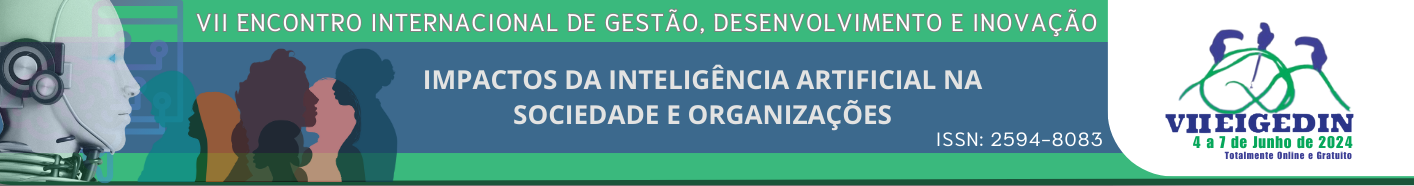 TÍTULO DO TRABALHO: Subtítulo do Trabalho
Nome do Autor – INSTITUIÇÃO
Nome do Autor – INSTITUIÇÃO
Nome do Autor – INSTITUIÇÃO
Nome do Autor – INSTITUIÇÃO
Nome do Autor – INSTITUIÇÃO (Apresentador)
Nome do Autor – INSTITUIÇÃO
Nome do Autor – INSTITUIÇÃO
Nome do Autor – INSTITUIÇÃO
Realização
Apoio
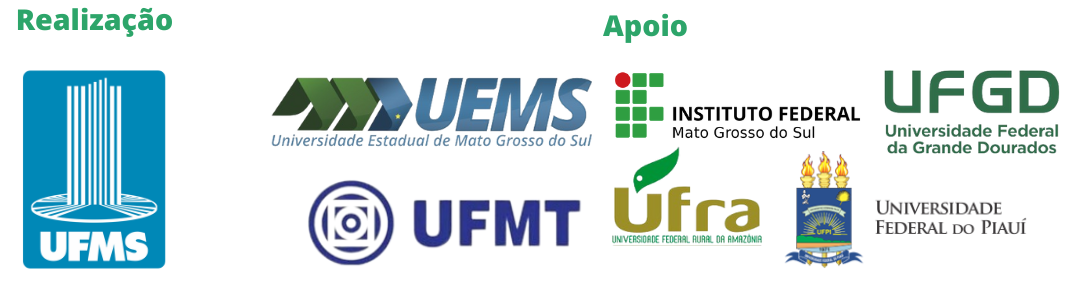 INTRODUÇÃO
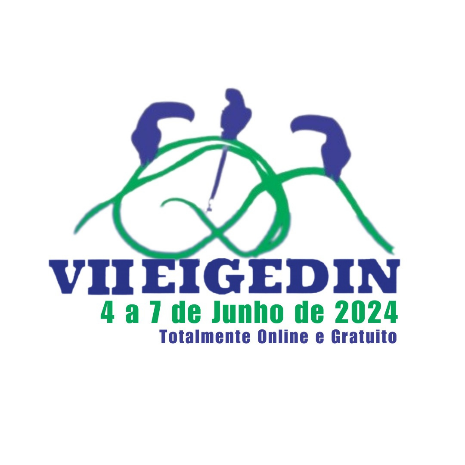 XXXXXXXXXXXXXX.

XXXXXXXXXXXXXX.

XXXXXXXXXXXXXX.

XXXXXXXXXXXXXX.

XXXXXXXXXXXXXX.

XXXXXXXXXXXXXX.
METODOLOGIA
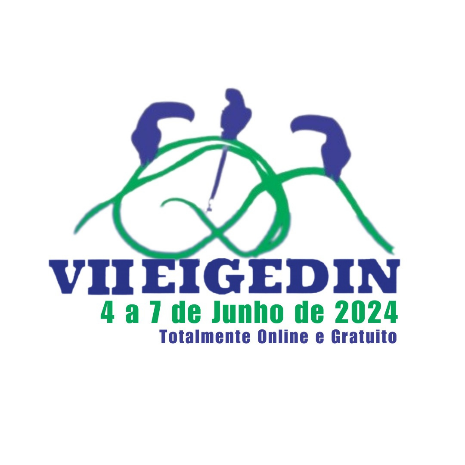 XXXXXXXXXXXXXXXXX.

XXXXXXXXXXXXXXXXX.

XXXXXXXXXXXXXXXXX.

XXXXXXXXXXXXXXXXX.

XXXXXXXXXXXXXXXXX.
RESULTADOS
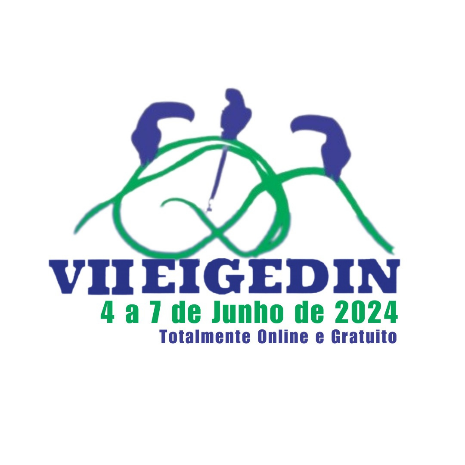 RESULTADOS
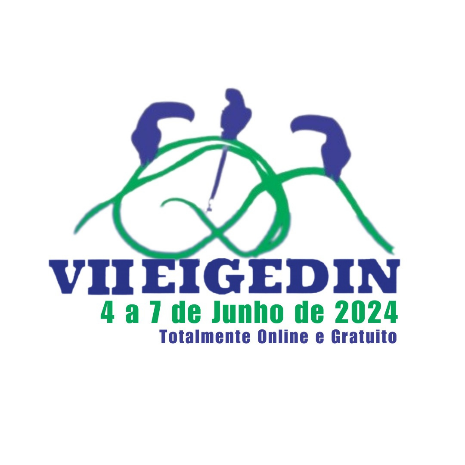 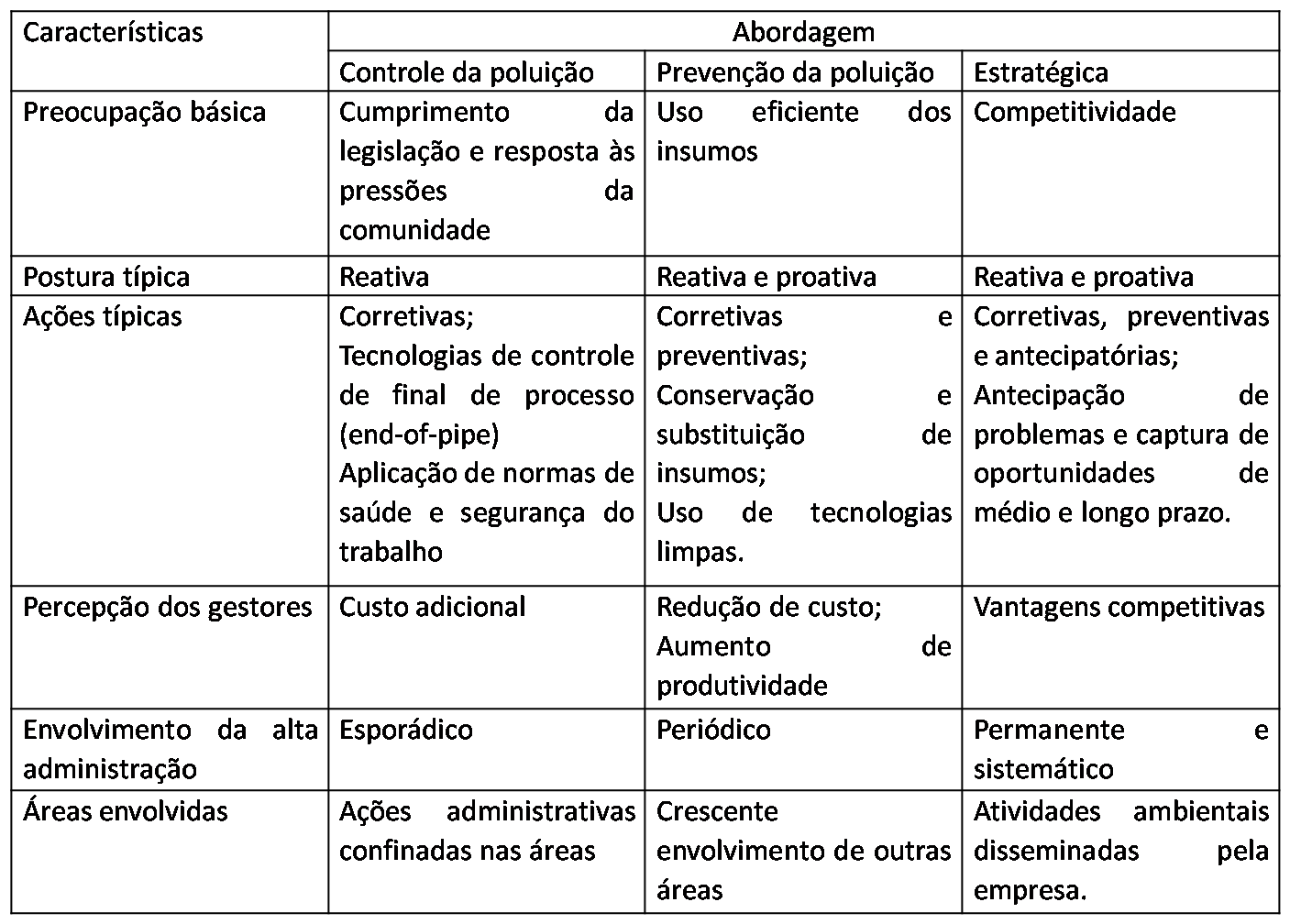 XXXXXXXXXXXXXXXXX.

XXXXXXXXXXXXXXXXX.

XXXXXXXXXXXXXXXXX.

XXXXXXXXXXXXXXXXX.

XXXXXXXXXXXXXXXXX.
RESULTADOS
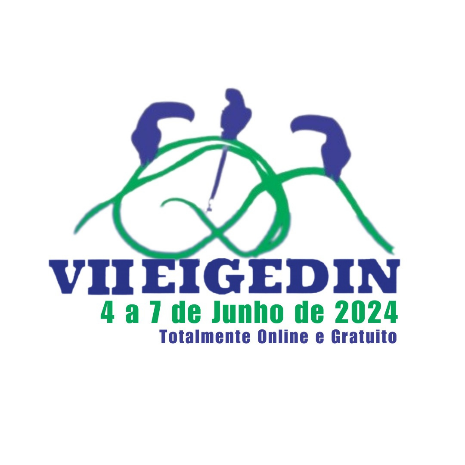 XXXXXXXXXXXXXXXXX.

XXXXXXXXXXXXXXXXX.

XXXXXXXXXXXXXXXXX.

XXXXXXXXXXXXXXXXX.

XXXXXXXXXXXXXXXXX.
CONSIDERAÇÕES FINAIS
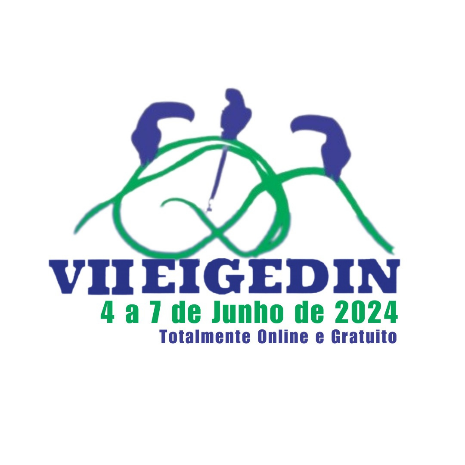 XXXXXXXXXXXXXXXXXXXXX.

XXXXXXXXXXXXXXXXXXXXXX.

XXXXXXXXXXXXXXXXXXXXXXX.

XXXXXXXXXXXXXXXXXXXXXXX.

XXXXXXXXXXXXXXXXXXXXXXX.

XXXXXXXXXXXXXXXXXXXXXXX.